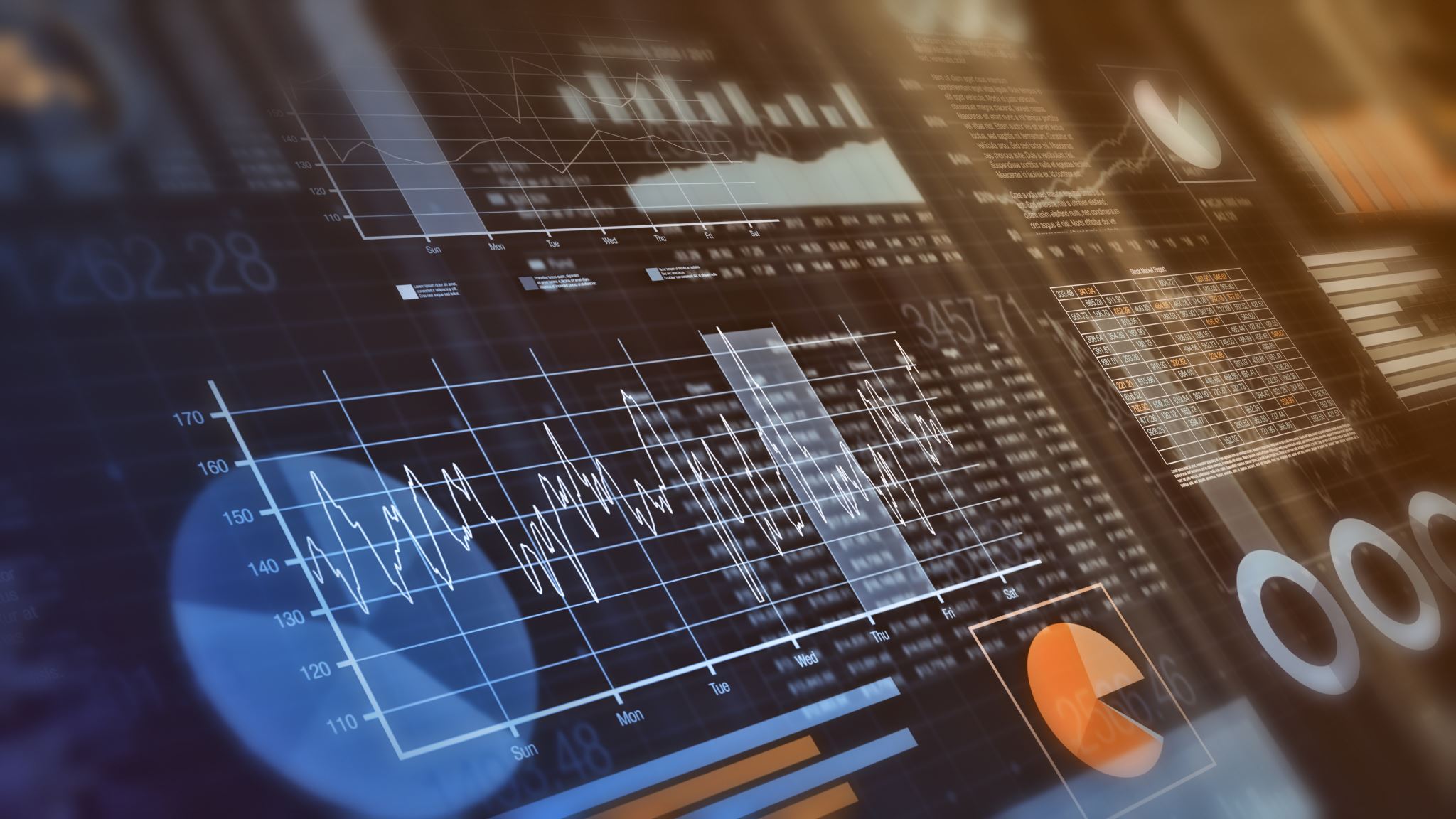 Understanding the research process #2
John Colvin
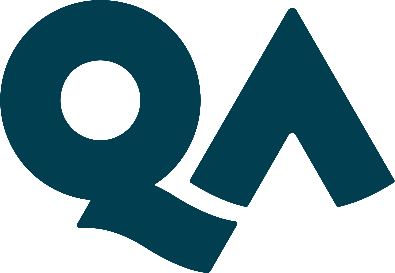 From Question Formulation to Hypothesis Development:  approach
Enhances Clarity
Improves Methodology
Increases Credibility
Facilitates Reproducibility
Aids in Data Management
Ensures Ethical Compliance
Promotes Efficient Use of Resources
Supports Comprehensive Analysis
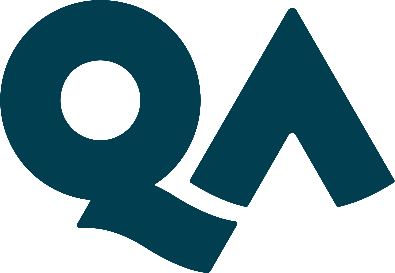 [Speaker Notes: The Importance of a Structured Approach in Research
Enhances Clarity: A structured approach helps in defining clear research objectives and questions1.
Improves Methodology: It aids in selecting the most appropriate methods for data collection and analysis1.
Increases Credibility: Rigorous structure in research enhances the reliability and validity of the findings1.
Facilitates Reproducibility: Clear and systematic methods allow other researchers to replicate the study2.
Aids in Data Management: Structured data is easier to organize, search, and analyze3.
Ensures Ethical Compliance: A structured approach includes ethical considerations at each step of the research2.
Promotes Efficient Use of Resources: Time and resources are used more effectively when the research process is well-organized2.
Supports Comprehensive Analysis: Structured research allows for a thorough examination of the research problem1]
Identifying a Research Topic
Assess Your Interests
Explore the Literature
Consult Experts
Evaluate Originality
Consider Relevance
Check Resources
Brainstorm with Peers
Keep an Open Mind
[Speaker Notes: How to Identify a Research Topic
Assess Your Interests
Reflect on subjects that fascinate you.
Consider your academic and personal passions.
Explore the Literature
Conduct a preliminary review of existing studies.
Look for gaps or areas that require further exploration.
Consult Experts
Seek advice from academic advisors or mentors.
Discuss potential topics and their feasibility.
Evaluate Originality
Ensure the topic offers new insights or fills a research gap.
Consider the potential contribution to the field.
Consider Relevance
Choose a topic with practical or scientific significance.
Think about the potential impact of your research.
Check Resources
Verify the availability of data and resources.
Consider the scope and limitations of your study.
Brainstorm with Peers
Share ideas with colleagues to refine your topic.
Use feedback to narrow down your choices.
Keep an Open Mind
Be flexible and willing to adjust your topic as needed.
Stay open to new directions and opportunities.]
Research Questions (RQs)
Choose Your Topic
Preliminary Reading
Narrow Your Focus
Identify the Problem
Develop Questions
Evaluate Questions
Refine and Focus
[Speaker Notes: How to Formulate Research Questions
Choose Your Topic
Start with a broad area of interest and narrow it down.
Preliminary Reading
Conduct a literature review to understand the current state of research.
Narrow Your Focus
Identify a specific niche or gap in the research.
Identify the Problem
Clearly define the problem your research will address.
Develop Questions
Formulate questions that are clear, focused, and researchable.
Evaluate Questions
Ensure they are complex enough to warrant a detailed answer but feasible to address within the constraints of your study.
Refine and Focus
Refine your questions to be as specific and targeted as possible.]
Role of Literature in refining research questions
Demonstrating Knowledge and Familiarity
Critical Analysis
Summarizing Your Thoughts
Structuring Your Literature Review
[Speaker Notes: Demonstrating Knowledge and Familiarity:
Identify significant and established themes related to your subject or topic.
Consider relevant sources and their reliability.
Stay updated on recent developments in the field.
Critical Analysis:
Evaluate the strengths of existing themes.
Look for evidence that supports these themes.
Identify gaps or weak areas in the literature.
Explore areas of controversy.
Summarizing Your Thoughts:
Reflect on your findings and opinions.
Explicitly state why your project or research question is necessary.
Consider the most appropriate research methods.
Structuring Your Literature Review:
Organize the main themes of your project or dissertation.
Decide on the order to present these themes.
Define the scope of your project (and what it does not cover)]
What is a good Research Question?
Descriptive
“What are the key vulnerabilities of IOT enabled home devices?”
Comparative
Which AI chatbot is most effective in writing code in multiple languages?”
Causal
What are the effects of …?”
Developing a Theoretical Framework
Definition:
A theoretical framework consists of concepts, theories, ideas, and assumptions that help you understand a specific phenomenon or problem.
Purpose
Justify and contextualize your research by showing that it’s grounded in established ideas.
Set the stage for later sections (like methodology and discussion) by framing your work within a clearly defined field.
[Speaker Notes: What Is a Theoretical Framework?
A theoretical framework serves as a foundational review of existing theories, providing a roadmap for developing the arguments you’ll use in your own research. Here’s what you need to know:

Definition:
A theoretical framework consists of concepts, theories, ideas, and assumptions that help you understand a specific phenomenon or problem.
Think of it as a blueprint borrowed by researchers to shape their own research inquiries.
Purpose:
Justify and contextualize your research by showing that it’s grounded in established ideas.
Set the stage for later sections (like methodology and discussion) by framing your work within a clearly defined field.
Types of Theoretical Frameworks:
Conceptual: Defines key concepts and relationships.
Deductive: Starts with a general hypothesis and tests it using data (common in quantitative research).
Inductive: Begins with data and develops a hypothesis (often used in qualitative research).
Empirical: Focuses on collecting and analyzing empirical data (typical in scientific research).
Normative: Defines norms guiding behavior (relevant in ethics and social sciences).
Explanatory: Explains causes of specific behavior (common in psychology and social sciences).
Benefits:
Organizes research questions, hypotheses, and findings, especially for complex phenomena.
Guides data collection and analysis.
Identifies gaps in existing knowledge]
Types of Theoretical Framework
Conceptual: Defines key concepts and relationships.
Deductive: Starts with a general hypothesis and tests it using data (common in quantitative research).
Inductive: Begins with data and develops a hypothesis (often used in qualitative research).
Empirical: Focuses on collecting and analysing empirical data (typical in scientific research).
Normative: Defines norms guiding behaviour (relevant in ethics and social sciences).
Explanatory: Explains causes of specific behaviour (common in psychology and social sciences)
[Speaker Notes: What Is a Theoretical Framework?
A theoretical framework serves as a foundational review of existing theories, providing a roadmap for developing the arguments you’ll use in your own research. Here’s what you need to know:

Definition:
A theoretical framework consists of concepts, theories, ideas, and assumptions that help you understand a specific phenomenon or problem.
Think of it as a blueprint borrowed by researchers to shape their own research inquiries.
Purpose:
Justify and contextualize your research by showing that it’s grounded in established ideas.
Set the stage for later sections (like methodology and discussion) by framing your work within a clearly defined field.
Types of Theoretical Frameworks:
Conceptual: Defines key concepts and relationships.
Deductive: Starts with a general hypothesis and tests it using data (common in quantitative research).
Inductive: Begins with data and develops a hypothesis (often used in qualitative research).
Empirical: Focuses on collecting and analyzing empirical data (typical in scientific research).
Normative: Defines norms guiding behavior (relevant in ethics and social sciences).
Explanatory: Explains causes of specific behavior (common in psychology and social sciences).
Benefits:
Organizes research questions, hypotheses, and findings, especially for complex phenomena.
Guides data collection and analysis.
Identifies gaps in existing knowledge]
Benefits of Theoretical Framework
Organizes research questions, hypotheses, and findings, especially for complex phenomena.
Guides data collection and analysis.
Identifies gaps in existing knowledge
[Speaker Notes: What Is a Theoretical Framework?
A theoretical framework serves as a foundational review of existing theories, providing a roadmap for developing the arguments you’ll use in your own research. Here’s what you need to know:

Definition:
A theoretical framework consists of concepts, theories, ideas, and assumptions that help you understand a specific phenomenon or problem.
Think of it as a blueprint borrowed by researchers to shape their own research inquiries.
Purpose:
Justify and contextualize your research by showing that it’s grounded in established ideas.
Set the stage for later sections (like methodology and discussion) by framing your work within a clearly defined field.
Types of Theoretical Frameworks:
Conceptual: Defines key concepts and relationships.
Deductive: Starts with a general hypothesis and tests it using data (common in quantitative research).
Inductive: Begins with data and develops a hypothesis (often used in qualitative research).
Empirical: Focuses on collecting and analyzing empirical data (typical in scientific research).
Normative: Defines norms guiding behavior (relevant in ethics and social sciences).
Explanatory: Explains causes of specific behavior (common in psychology and social sciences).
Benefits:
Organizes research questions, hypotheses, and findings, especially for complex phenomena.
Guides data collection and analysis.
Identifies gaps in existing knowledge]
Hypotheses
A research hypothesis (also known as a scientific hypothesis) is a precise, testable statement that forms the foundation of your research. It predicts the expected outcome of a study and guides your investigation. Here are the essential aspects of a research hypothesis
Hypotheses
A research hypothesis is a specific, testable prediction about the expected outcome of a study. It’s a statement that outlines a relationship between variables and is formulated based on prior knowledge, theory, or observations. In scientific research, a hypothesis guides the design of experiments or data analysis and is something that can be supported or refuted through empirical evidence.
Hypotheses
Specificity: It clearly defines what is being assessed and the expected outcome.
Testability: It can be tested through research methods and statistical analysis.
Predictive Nature: It predicts the relationship between an independent variable (cause) and a dependent variable (effect).
Hypothesis Types (3 most common)
Research Hypothesis
Definition: Predicts a relationship between variables.
Formulation: Based on literature review and theoretical framework.
Null Hypothesis (H0)
Definition: Assumes no effect or relationship exists.
Formulation: States the opposite of the research hypothesis.
Alternative Hypothesis (H1)
Definition: Assumes a significant effect or relationship.
Formulation: Contrasts with the null hypothesis.
Operationalizing Concepts:  Defining Research Variables
Identify Key Concepts:
Start by identifying the main concepts you want to study. These are the building blocks of your research.
For example, if you’re studying stress levels, your key concepts might include “stress” and “measurement.”
Choose Variables:
Select a variable to represent each concept. A variable is an attribute that can take on different values.
In our stress example, you might choose “self-reported stress level” as your variable.
Operationalization:
Operationalization is the process of defining variables in a way that allows measurement.
Specify how you’ll measure stress (e.g., self-report questionnaires, physiological markers).
Operationalizing Concepts:  Types of Variables
Quantitative Variables:
Represent real amounts that can be measured and manipulated.
Discrete: Counts of individual items (e.g., number of students in a class).
Continuous: Measurements of continuous values (e.g., distance, age).
Categorical Variables:
Represent groupings or categories.
Binary: Yes/no outcomes (e.g., heads/tails in a coin flip).
Nominal: Groups with no rank or order (e.g., species names, colours).
Ordinal: Ranked categories (e.g., finishing place in a race, Likert scale responses).
Operationalizing Concepts:  Measuring Research Variables
Quantitative Measurement:
Use numerical scales to measure variables.
Examples: Height (in centimetres), weight (in kilograms), test scores (out of 100).
Categorical Measurement:
Assign labels or codes to represent categories.
Examples: Gender (male/female), educational level (high school/college/graduate).
Validity and Reliability:
Ensure your measurement tools are valid (accurately measure what they intend to) and reliable (consistent over time).
Research Design -A Step-by-Step Guide
Consider Your Aims and Approach
Choose a Type of Research Design
Identify Your Population and Sampling Method
Choose Your Data Collection Methods
Plan Your Data Collection Procedures
Decide on Your Data Analysis Strategies
[Speaker Notes: Research Design: A Step-by-Step Guide
Consider Your Aims and Approach
Start with a clear research question.
Decide whether you’ll take a qualitative or quantitative approach:
Qualitative: Understand subjective experiences, explore under-researched problems, and gain in-depth knowledge.
Quantitative: Measure variables, test hypotheses, and assess effectiveness.
Choose a Type of Research Design
Different designs suit different research goals:
Descriptive: Observe and describe phenomena (e.g., surveys, case studies).
Correlational: Examine relationships between variables (e.g., correlation studies).
Experimental: Manipulate variables to establish causality (e.g., randomized controlled trials).
Identify Your Population and Sampling Method
Define the group you want to study (population).
Choose a sampling method (random, stratified, convenience) to select participants.
Choose Your Data Collection Methods
Decide how you’ll collect data:
Surveys: Questionnaires, interviews, or online forms.
Observations: Directly observing behavior.
Archival Data: Existing records or documents.
Plan Your Data Collection Procedures
Create a detailed plan for data collection:
Timeline: When and how often will you collect data?
Location: Where will data collection occur?
Materials: What tools or instruments will you use?
Decide on Your Data Analysis StrategiesConsider how you’ll analyze the collected data:
Qualitative: Thematic analysis, content analysis.
Quantitative: Descriptive statistics, inferential tests.]
Summary